WELCOME to the 24th MONTHLY BUILDING ELECTRIFICATION WEBINAR
(Steve Miller is host   A recording and the slides are on-line for later review
https://climate.smiller.org/50x30/building-electrification/All-heat-pump-webinars.html
 Overview of Why Electrification Makes Financial Sense
Review of Ken’s Need for a New Furnace and A/C
Selection of  HVAC  Vendors
Analysis of Bids Received
Discussion by Ken (Parsippany, NJ)
            and Chris Wisniewski, ICS (Metro NYC / Northern NJ )
Q&A – Pat Miller, host
Review of IRA Incentives (as time is available)
SPONSORS: NJ 50x30 Building Electrification; Sierra Club, NJ Chapter,  and other environmental organizations       Jan 18, 2024
Electric Heat Costs Less, Pollutes Less
2022 ENERGY COSTS
* 2022 Gas and electric costs include ALL uses for Miller household 2
202  * 2023 gas and electric costs and CO2 will be lowered by new heat pump water heater         *2024 electricity is 100% clean AND 21% lower cost, supplied by nearby Community Solar
[Speaker Notes: I will breeze thru quickly, because the material is covered in depth in previous webinars.]
UUCMC REDUCTIONS IN CO2 AND UTILITY BILL
2003 - 2019 insulated, sealed, LED bulbs, heat pump water heater,…
2021 - 2022 6 furnaces replaced with heat pumps;                     + installed large rooftop solar array
[Speaker Notes: The total reductions you see here in red for one large church are caused in large part by the replacement of 6 gas furnaces with heat pumps, AND by the installation of rooftop solar to run the heat pumps and everything else]
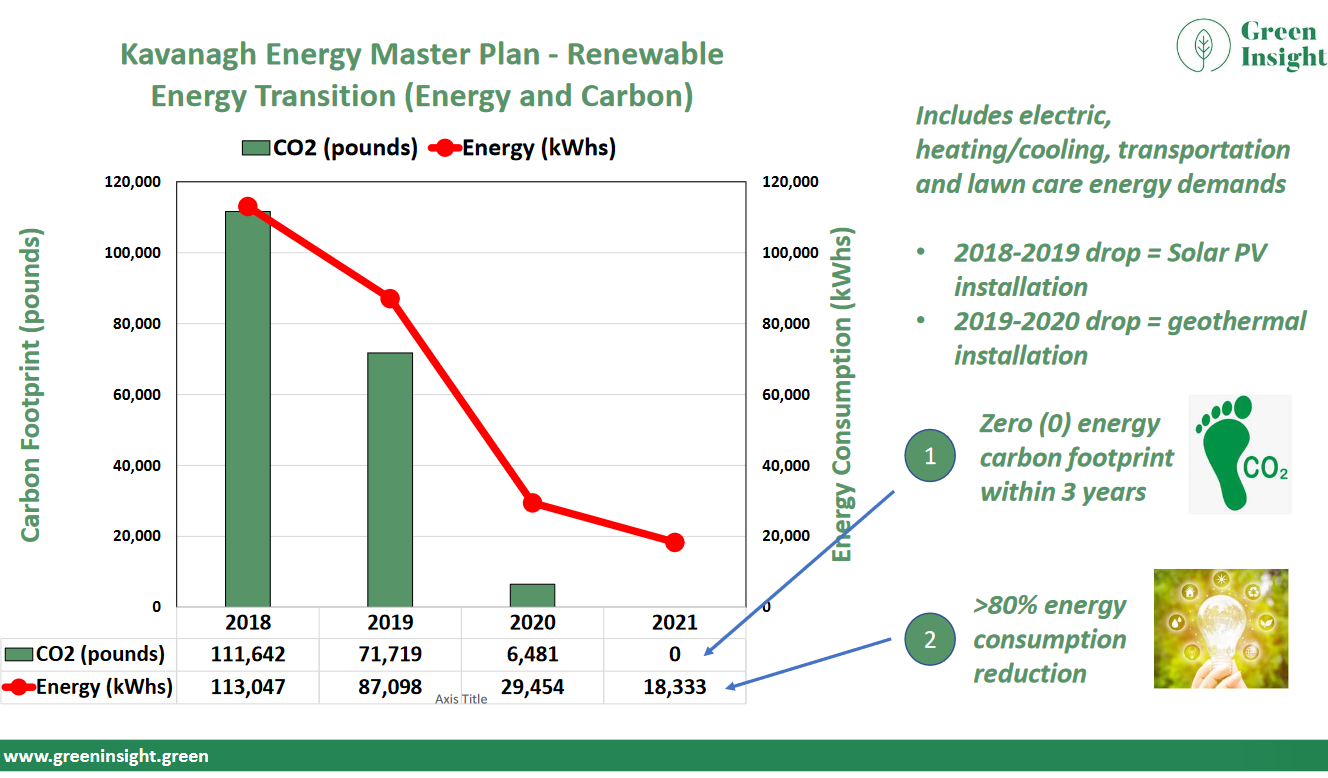 [Speaker Notes: The entire webinar on Nov 16, 2023 was about PLANNING for Building Electrication- This included conversion of vehicles to EVs, installation of rooftop solar, and use of battery-powered lawncare equipment.  Matt Kavanagh’s business “Greeninsight.green” provides a consultation/planning service to help create a plan and milestones to achieve your goals.   Here is the result for Matt’s own house and vehicles:
He now has 0 energy carbon footprint
And has Reduced his energy consumption 80%]
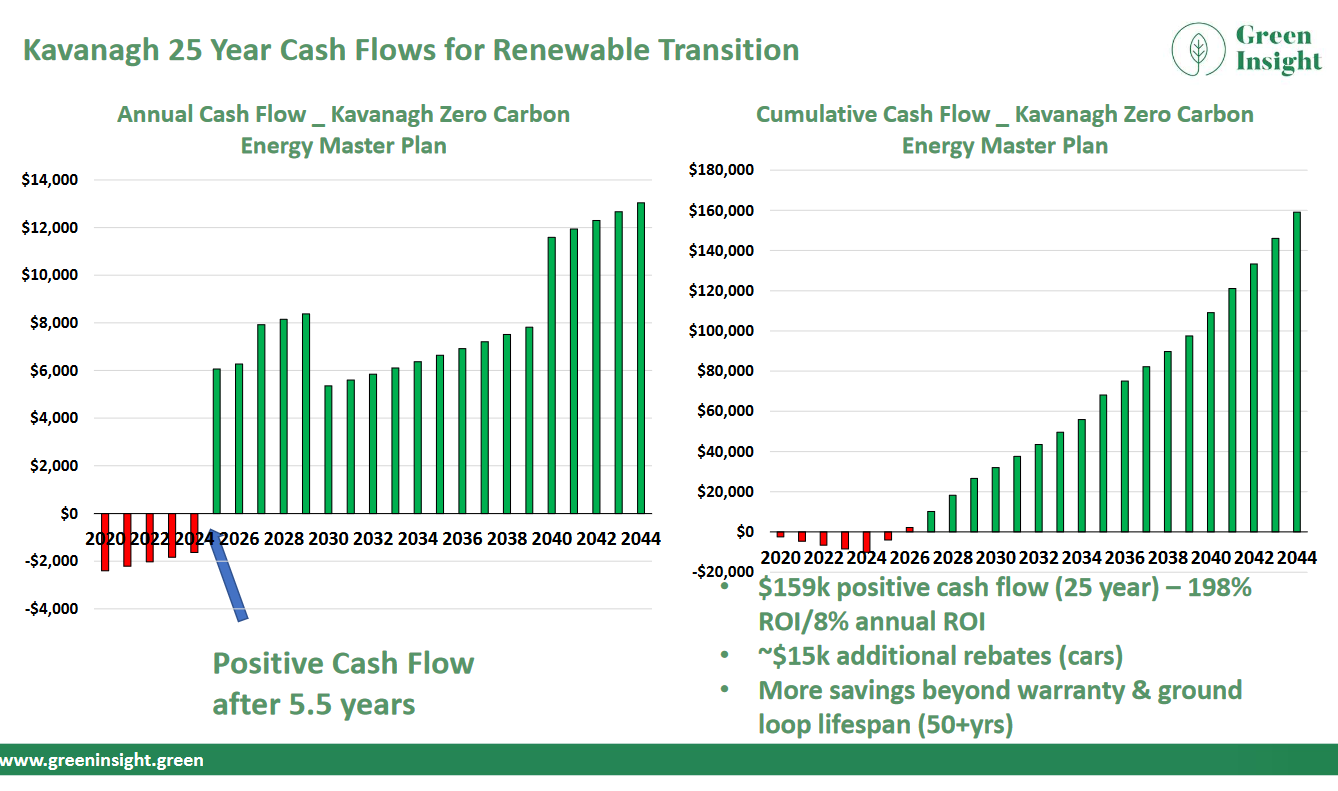 [Speaker Notes: AND, he had a positive cash flow after 5 years,
AND anticipates $159K positive cash flow in 25 years  This is 200% total ROI, and 8% annual Return on Investment.]
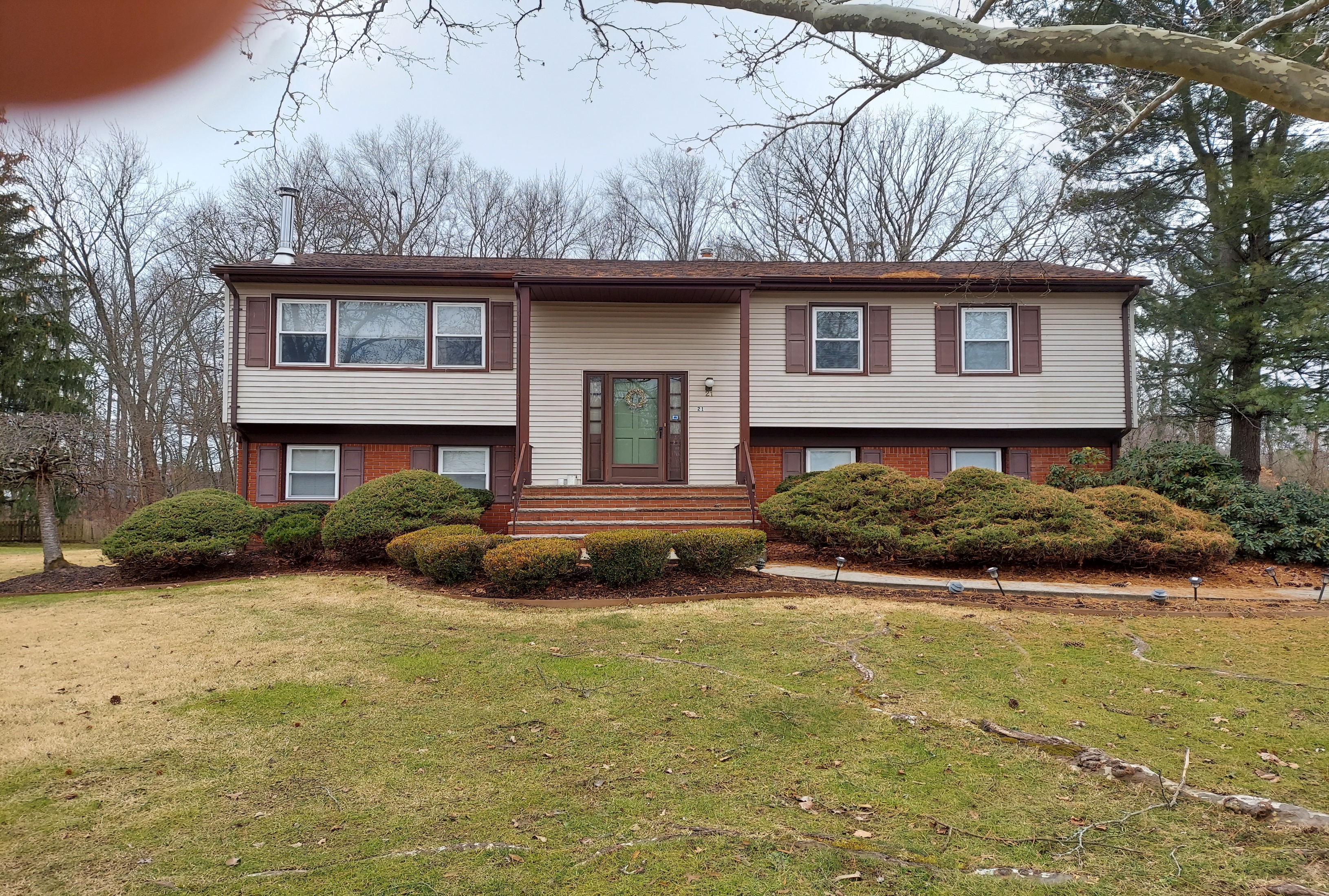 [Speaker Notes: Tonight we are concentrating on this great-looking bi-level home in Parsippany, NJ]
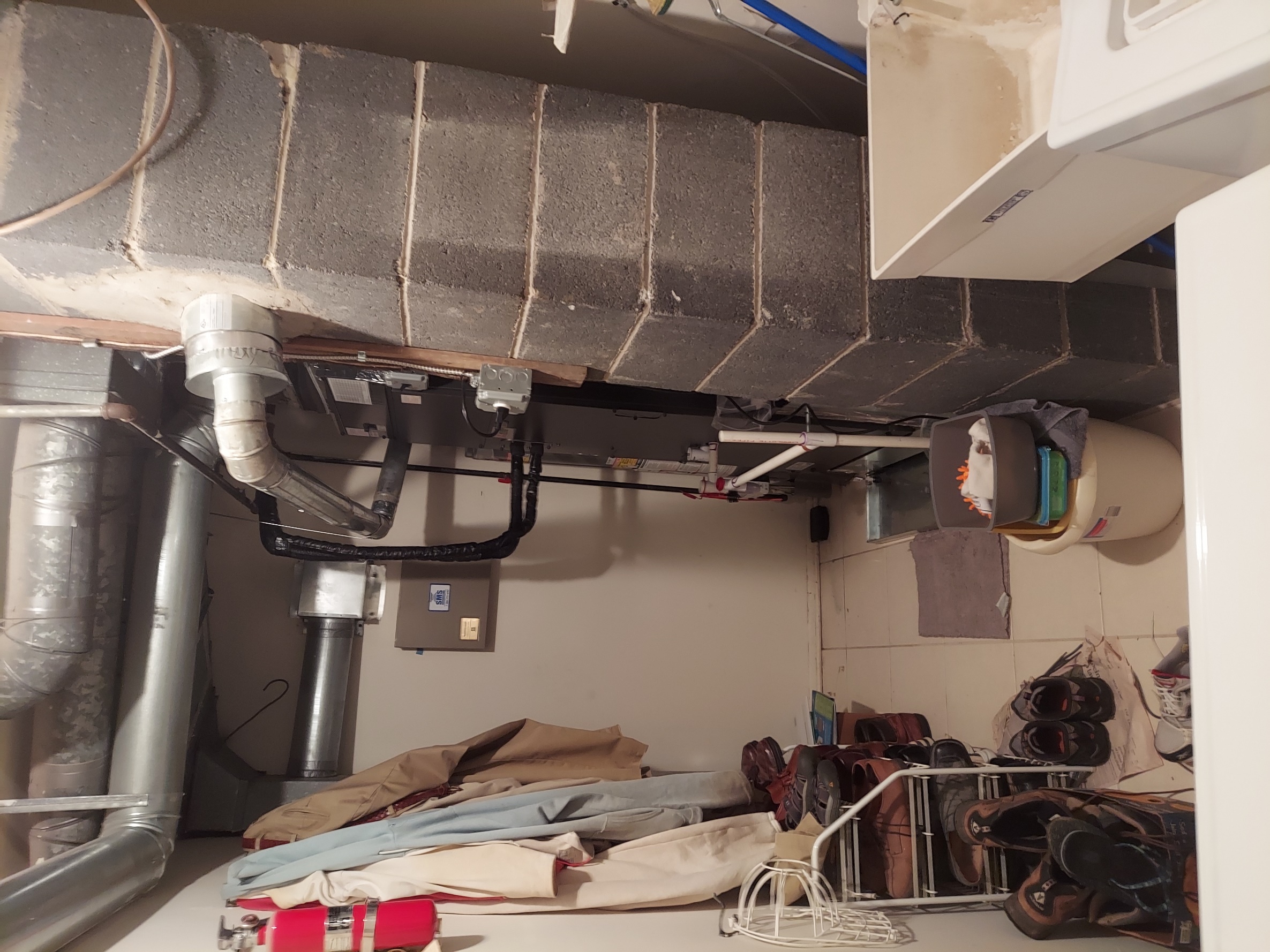 [Speaker Notes: Deep inside, we see this small furnace closet (the house does not have a basement)]
[Speaker Notes: Ken solicited bids for his AC and furnace upgrades.  Here are rounds 1 and 2..  Prices ranged from $13K to $21K
When Ken pushed further for a heat pump solution,  the vendor dropped the ACs, and substituted an ADDITIONAL $2.2K Bosch Heat Pump “works in weather conditions under 35 degrees”   Later you will see my analysis: The Bosch heat pump works (in Ken’s house) at ambient temperatures above 33 degrees F.  Below 33 degrees, a large 52K BTU/hour gas furnace supplies all the heat.]
[Speaker Notes: And when Ken asked for more input on heat pumps, he was give these proposals for 3.5 ton Amana HEAT PUMPS.

BUT HOW IS A LAYMAN SUPPOSED TO DECIDE??  
The analysis on the next two slides shows that the Amana heat pump must be supplemented by auxiliary heating when the ambient drops below 23 degrees.  In this case, the  auxiliary heat source (a heat strip using inefficient electric resistance heating) must provide 20K BTU/hour (about 6 KW/hour at the design temperature of 10 degrees F ambient in Parsippany, NJ.]
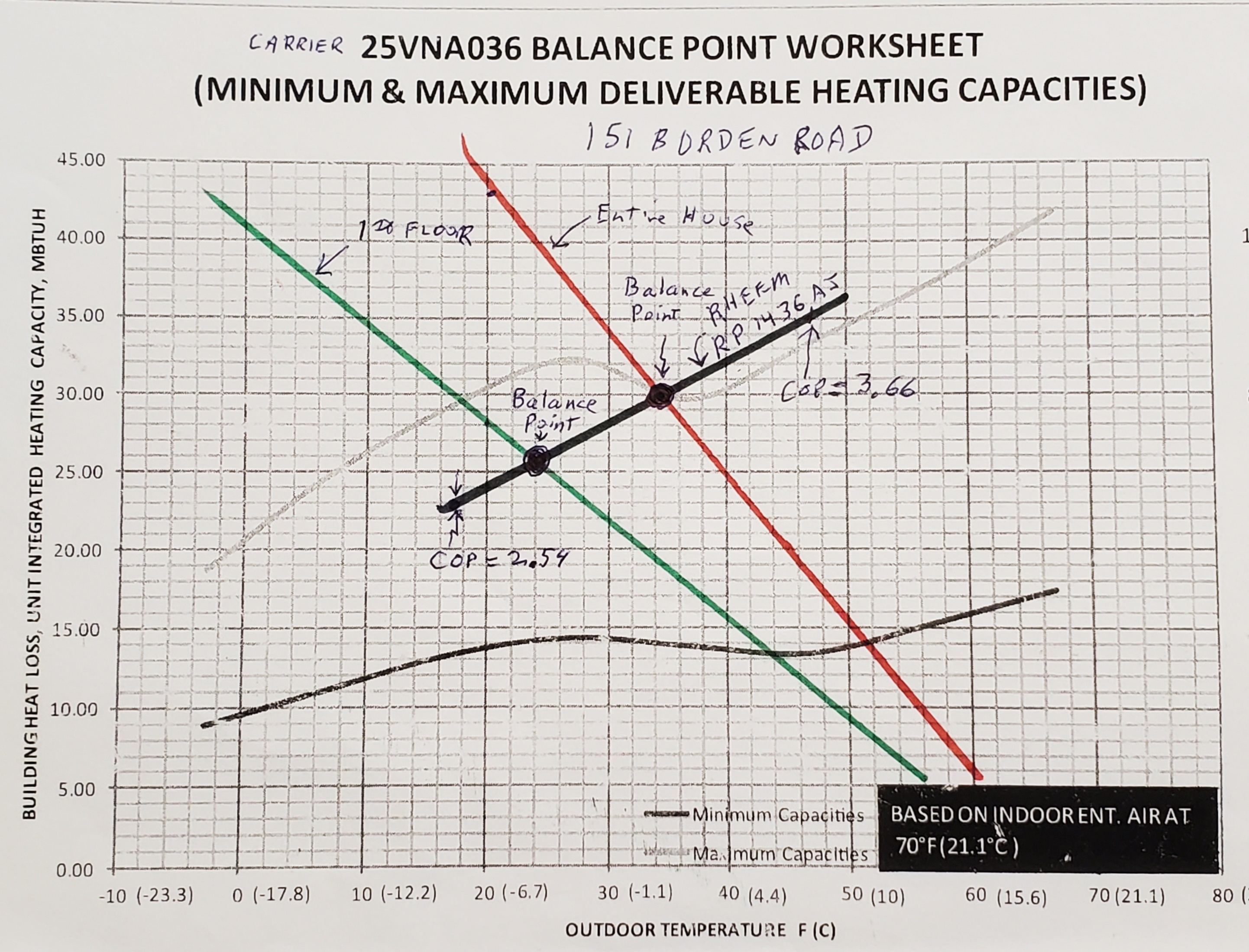 [Speaker Notes: I did this calculation more than 2 years ago, for my house.   This allowed me to select a RHEEM heat pump for my house.
The RED straight line is the actual gas usage to heat my entire house (measured on left vertical axis in 1000 BTUS per hour).
The Green line is the estimated heat required for only the1st floor (and basement).
After the heat pump was installed, my actual two balance points were within 2 degrees F of balance points calculated using this chart.
This topic of how to measure a house heat loss was covered in slides 26 through 30 of the April 21, 2022 webinar, indexed at
https://climate.smiller.org/50x30/building-electrification/All-heat-pump-webinars.html]
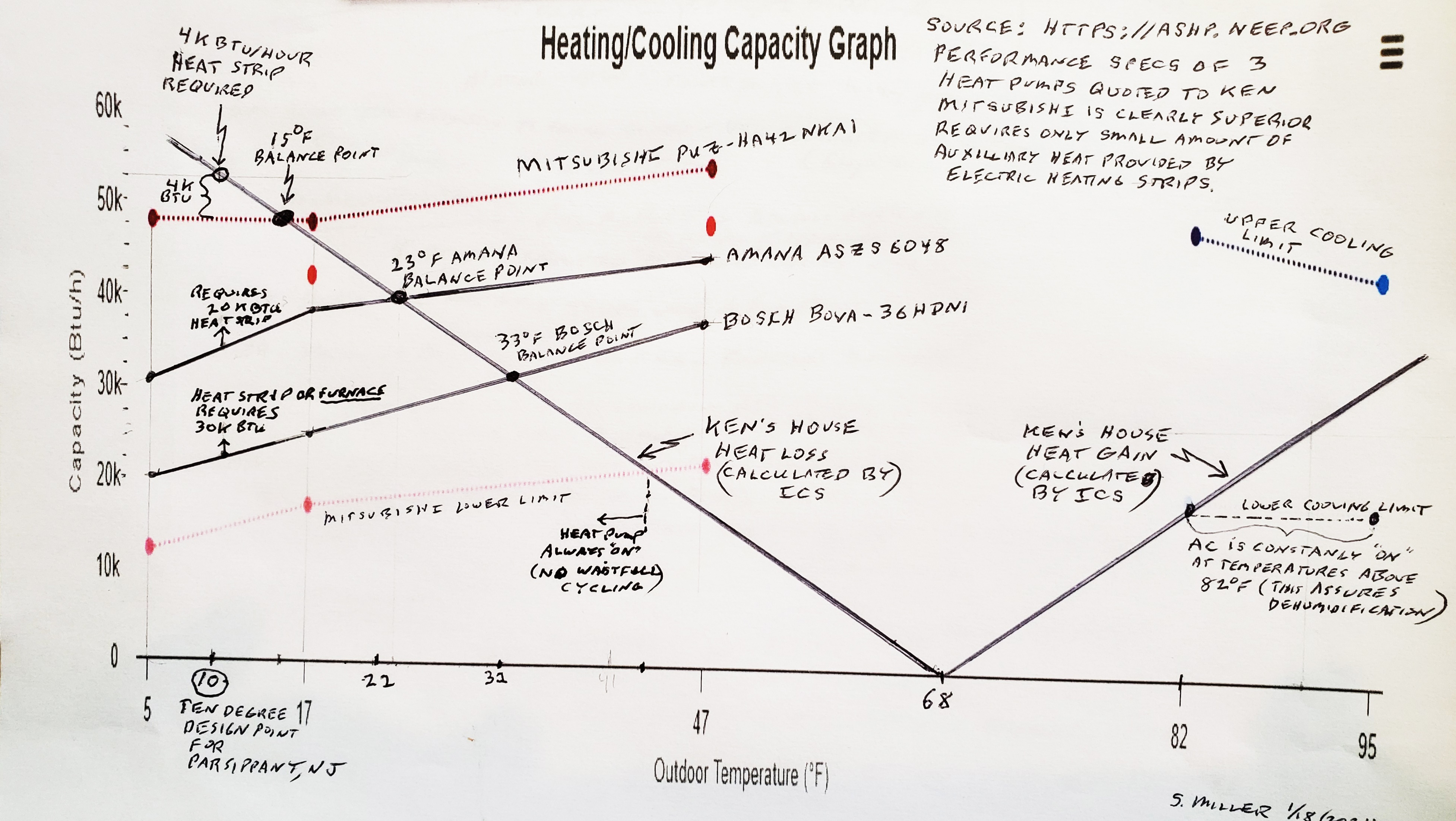 [Speaker Notes: Proposals from  the vendors for replacement of Ken’s furnace and A/C
This chart provides the balance points.  At ambient temperatures below the balance points, the heat pump is unable to provide sufficient heating, and a supplementary heating source is used-+
The dotted lines are technical specs for the winning bid- the MITSUBISHI PUZ Hyper heat pump, bid by Chris Wisneiwski, owner of ICS, serving metro NJ-NY area.

The heavy black line is the heat loss of Ken’s house (and the corresponding summer heat gain is also shown on the right).  In this case, the heat required to keep the house cozy is 52K BTUs per hour (calculated by Chris Wisniewski, of ICS). This line can be either calculated or measured heat loss for the house.  
CALCULATED: Typical contractors use “Manual J” software (or equivalent) which requires entering characteristics of the house, including the year of construction, where that year’s building code is an indicator of how tightly the house is built.
MEASURED: An accurate alternative is to measure the gas consumption during coldest part of winter.  The thermal energy of gas burned to heat the house is an EXCELLENT measure of the heat required to keep the house at the desire temperature.
The “balance point” is the ambient temperature (bottom scale) where the heavy line crosses the maximum spec of the heat pump.
On left is the heat strip required, at 10 degrees design point.  Amana and Bosch require MUCH larger heat strip ratings  (a gas furnace would be the fast/easy/profitable solution -proposed by MANY/most? HVAC contractors) instead of large heat strip, heavy electrical wire and resulting high electric bills
One reference to “design temperature” (identified for each NJ county) is “Energy Star Single-Family New Homes; Energy Star Multifamily New Construction Design Temperature Limit Reference guide (2019 Edition)”]
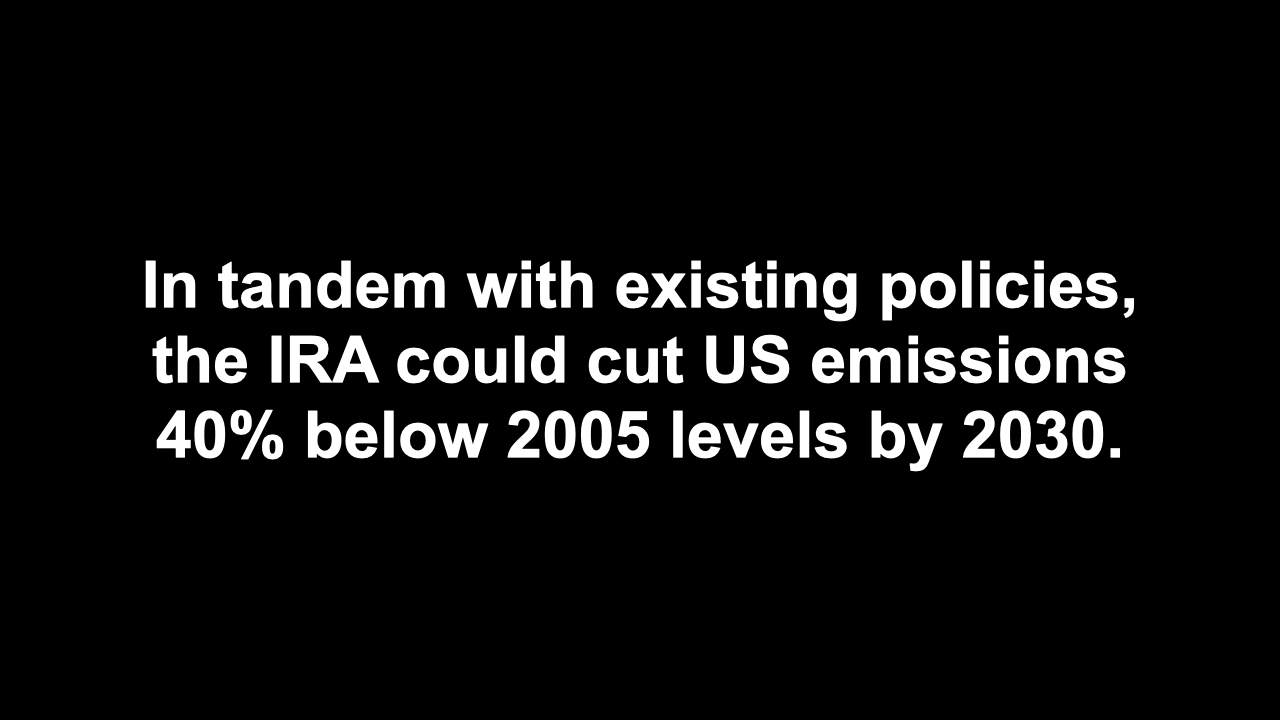 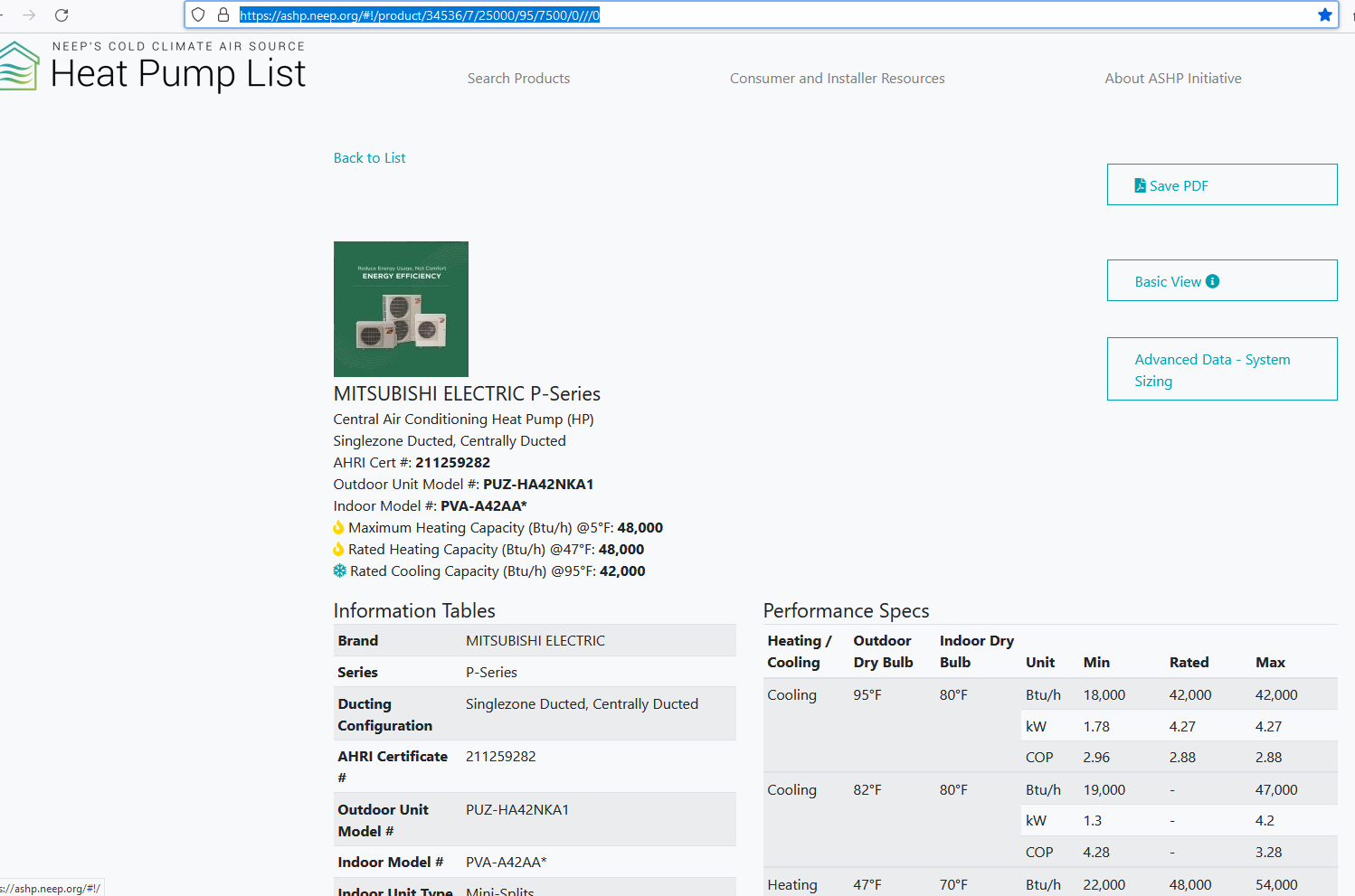 https://ashp.neep.org/#!/product/34536/7/25000/95/7500/0///0
[Speaker Notes: This is an example page from the NEEP web site https://ashp.neep.org
 which indexes all heat pumps suitable for NJ climate zones 4 and 5.
All important specs are identified.  Scrolling down shows graphs of heating and cooling performance.
Heat pump models with meet energy star are identifiedl]
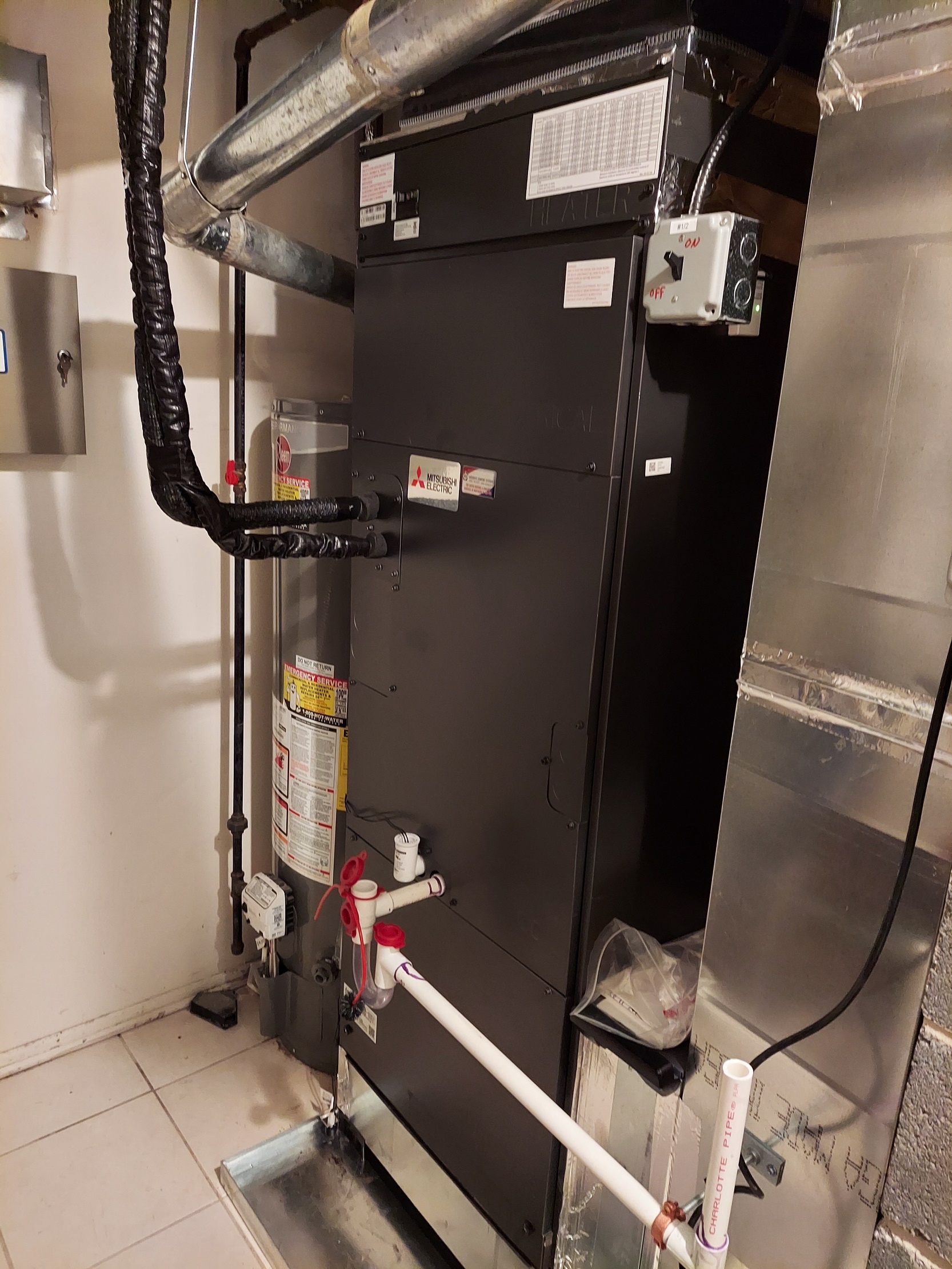 [Speaker Notes: Ken’s new heat pump (indoor unit)
In the rear is a gas-powered water heater.  Heat pump replacements were discussed.  View the recording, and read the Q&A/Chat file for important comments about heat pumps for both space heating and water heating.]
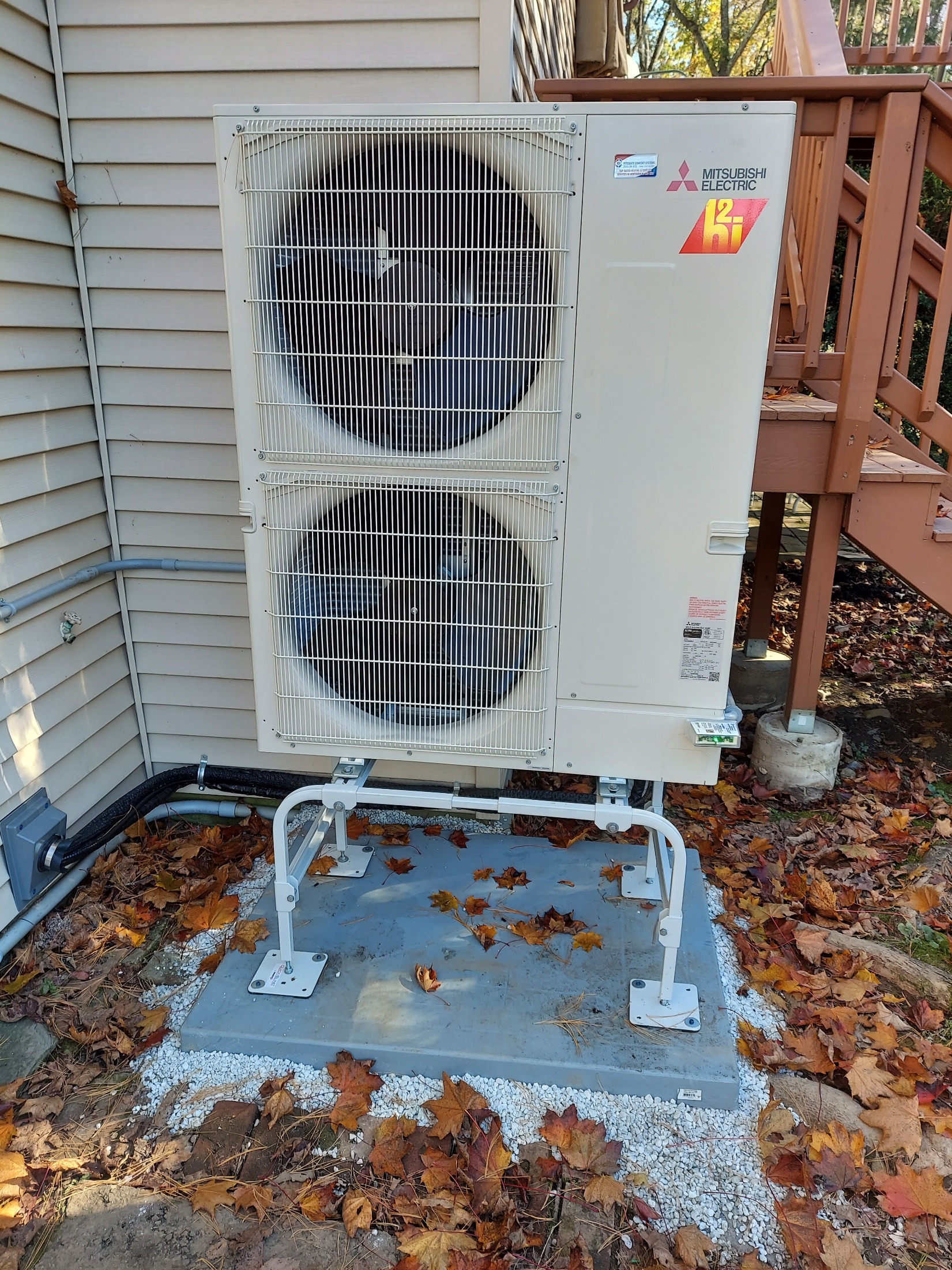 [Speaker Notes: Ken’s new Mitsubishi heat pump (outside unit), which replaces the original Air Conditioner.  The heat pump is on stilts to avoid deep snow drift from blocking air flow.
Horizontal (rather than vertical) air flow helps prevent snow/ice/debris blocking air flow.]
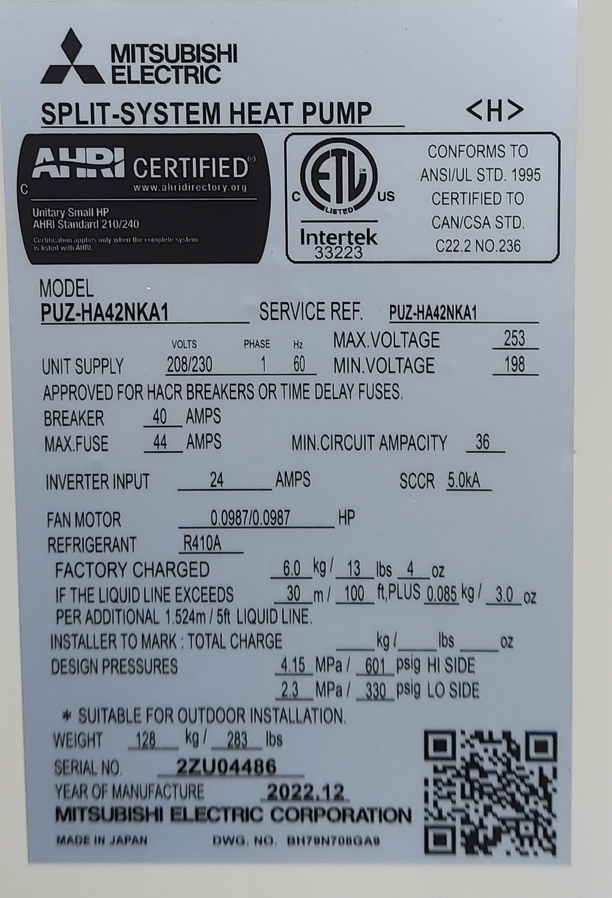 [Speaker Notes: Each heat pump unit (inside and outside) contains a label with detailed specs.]
THANK YOU FOR JOINING OUR 24TH MONTHLY BUILDING ELECTRIFICATION WEBINAR
Join our next Building Electrification webinar on Thursday, Feb 15 Building at 7PM
 The speaker, Betsy, is a recent graduate (awarded a certificate of completion) of Rewiring America’s “Electrification Coach” training.  Betsy will describe the course content and how she can apply it to help NJ residents weatherize/insulate/heat and cool their house with heat pumps.  Our hope is to create a sizeable group of  trained volunteers to advise and stimulate heat pumps installations in NJ homes and small businesses

REGISTER AT https://bit.ly/3tmyd1g